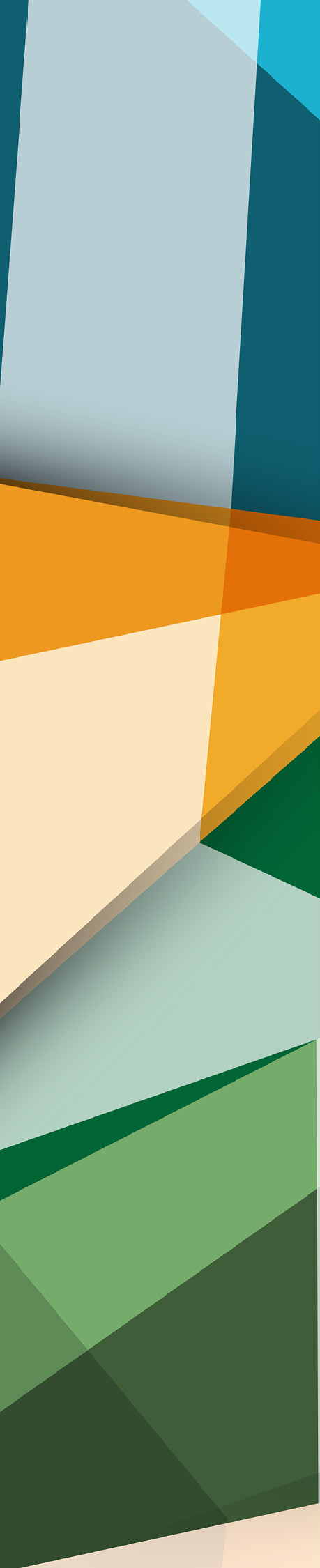 CDBG-DR
Policy and Compliance Contracts Requirements
January 2022
PRDOH
[Speaker Notes: The CDBG-DR Program of (under) of the Puerto Rico Department of Housing (PRDOH for its acronym in English), has continuous need to establish contracts with thirds parties (such as suppliers, municipalities, government and non-government agencies, among others) for the acquisition of different services, such as construction, professional services and the acquisition of materials, supplies and equipment.
As a subrecipient of CDBG-DR funds, your entity may required the procurement of goods and/or services in order to fulfill its obligations under the Subrecipient Agreement (SRA).
If this contracting is carried out through a procurement process (popularly called auction), the contract between subrecipients and contractors must include some mandatory clauses that we will discuss during this presentation.
These clauses, which must be applied to all agreement established as part of the programs and activities of PRDOH CDBG-DR Program finance by the Department of Housing totally or partially with CDBG-DR funds, comes from laws, state and federal regulations and executive orders, as well as provisions issued by the United States Department of Housing and Urban Development, known as HUD for its acronym in English.]
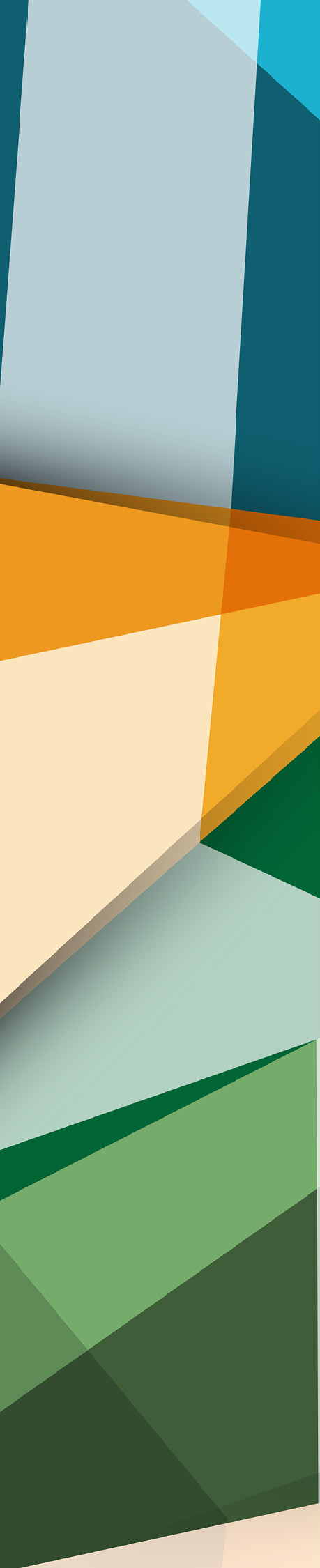 Goal
Present important clauses that should be included in all contracts.
[Speaker Notes: This webinar is intended to present, in a general way, important clauses that must be included in contracts.]
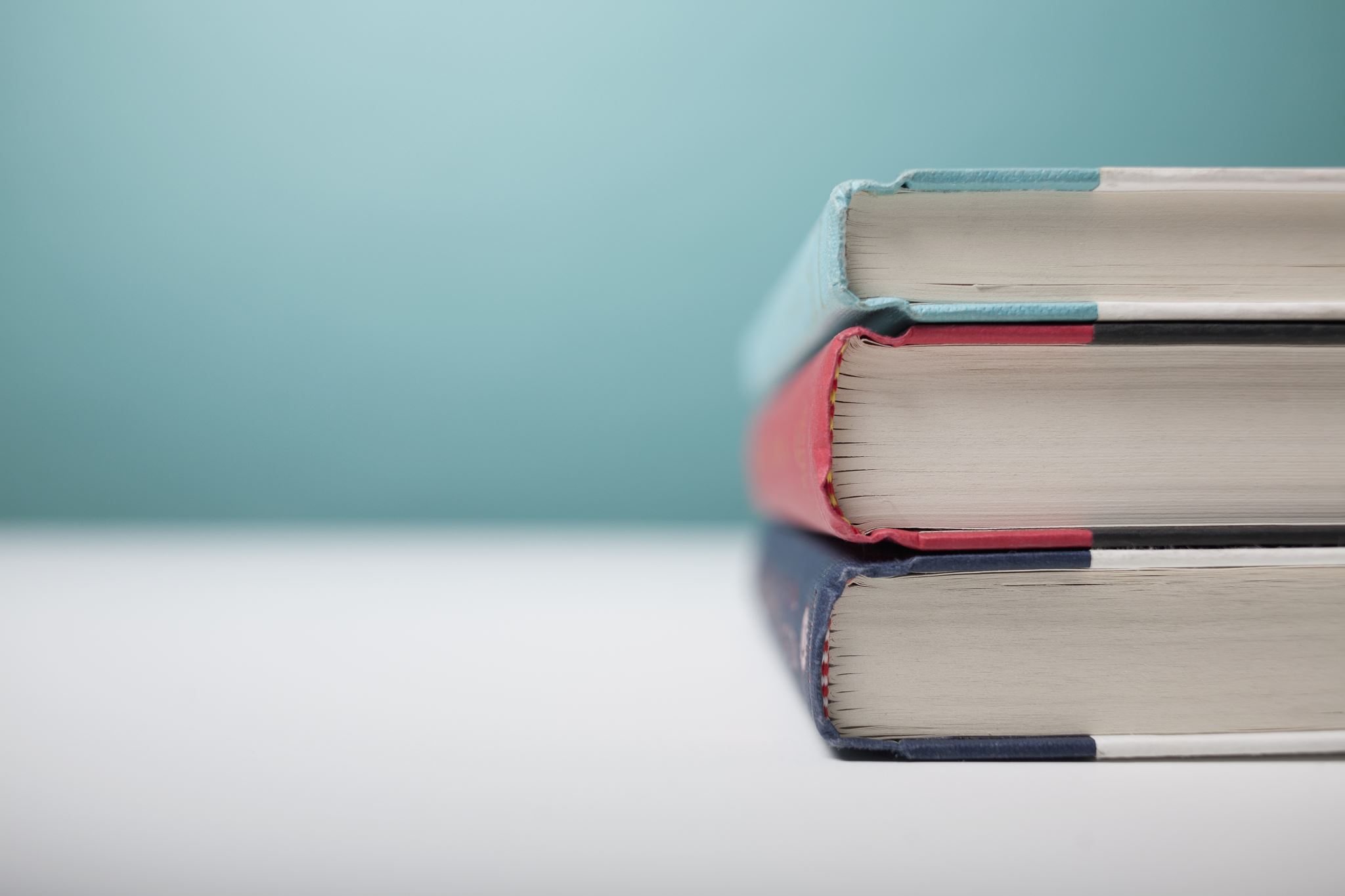 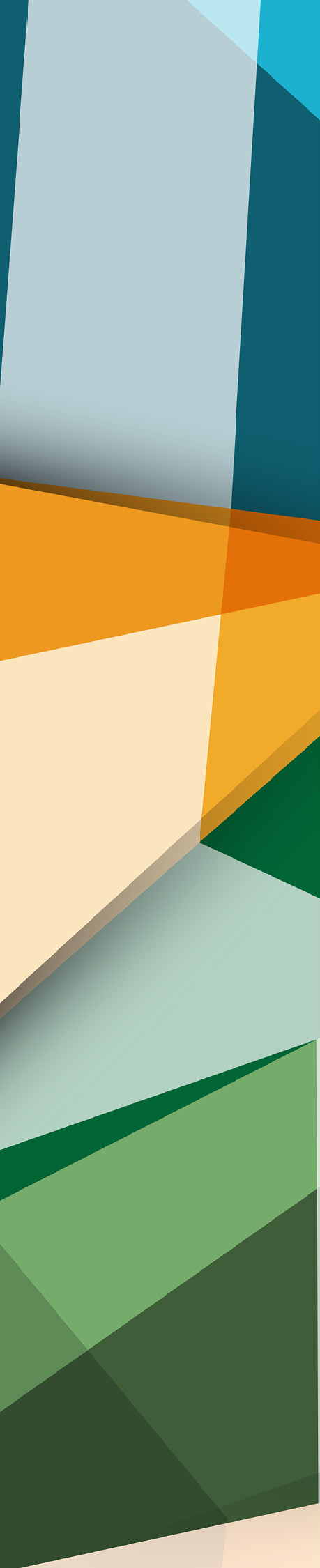 Subrecipients Contracts and Agreements Manual
It is the established policy for:
Provide guidance
Establishes the best standards
Serve as a resource
www.cdbg-dr.pr.gov/en/resorces/policies/general-policies/
[Speaker Notes: For additional information, please refer to the Contracts and Agreements Subrecipient Manual. This handbook is the policy the agency has adopted to provide guidance, establish the best contracting standards and practices, and serve as a resources for CDBG-DR Program staff, contractors and Subrecipients. It is available on the official page of the CDBG-DR Program, www.cdbg-dr.pr.gov/en/resorces/policies/general-policies/]
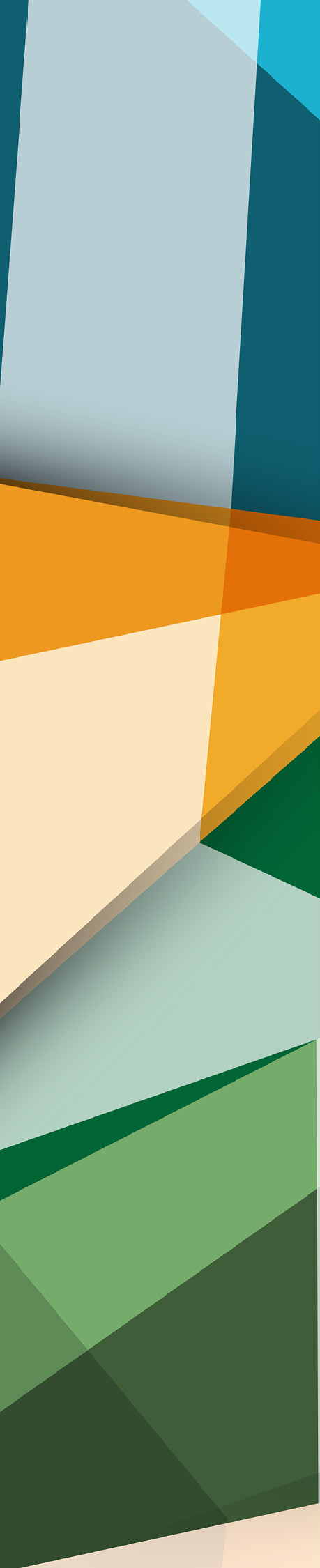 Definitions
Contract:
Written Agreement for goods and services.
Creates a mutually binding legal relationship.
Contractor:

Provider or supplier to whom a contract is granted or signed.
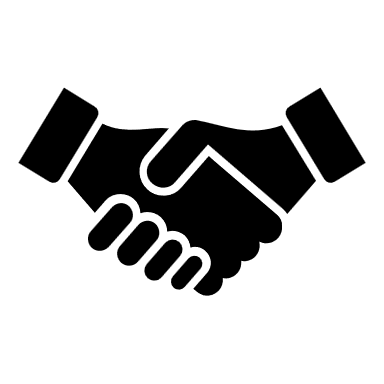 [Speaker Notes: A contract is a written agreement between PRDOH and a contractor for the provision of goods and/or services, which creates a legally binding relationship.

On the other hand, a contractor is a provider or supplier who is awarded or signed a contract (as previously defined).]
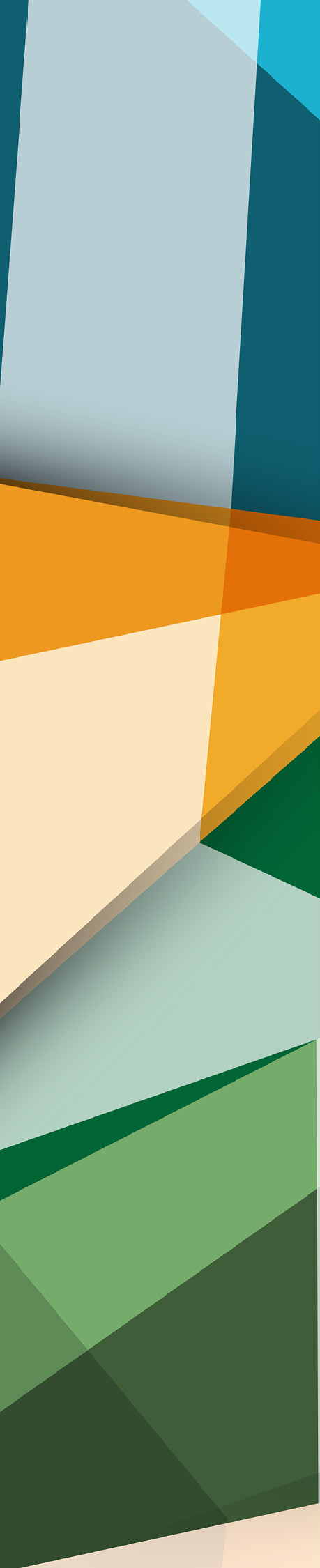 State Requirements
[Speaker Notes: First let’s look at the State Requirements]
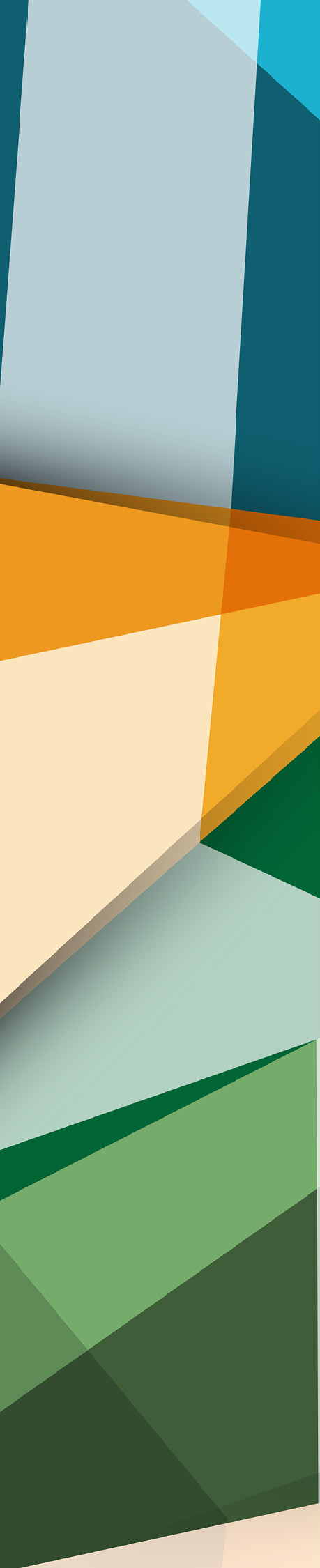 State Requirements in a contract
Contracts can only be prospective for goods and/or services that have not been provided.
The personal circumstances of the contactor must be included:
	a. Full name.
b. Employer social security and/or employer identification number (EIN).
c. If it is a natural person: marital status, address and profession.
d. If it is a legal person: Certificate of Incorporation from the Department of State.
 Legal disposition that authorizes PRDOH to execute contracts.
[Speaker Notes: Contracts can only be prospective for goods and/or services that has not been provided.

2. The personal circumstances of the contactor must be included:
Full name
Employer social security and/or employer identification number (EIN for its acronym in English))
If is a natural person: marital status, address, profession
If it is a legal person: (Certificate of Incorporation from the Department of State, Incorporate certification from the Department of State)

3. Legal Provision that authorizes PRDOH to execute contracts]
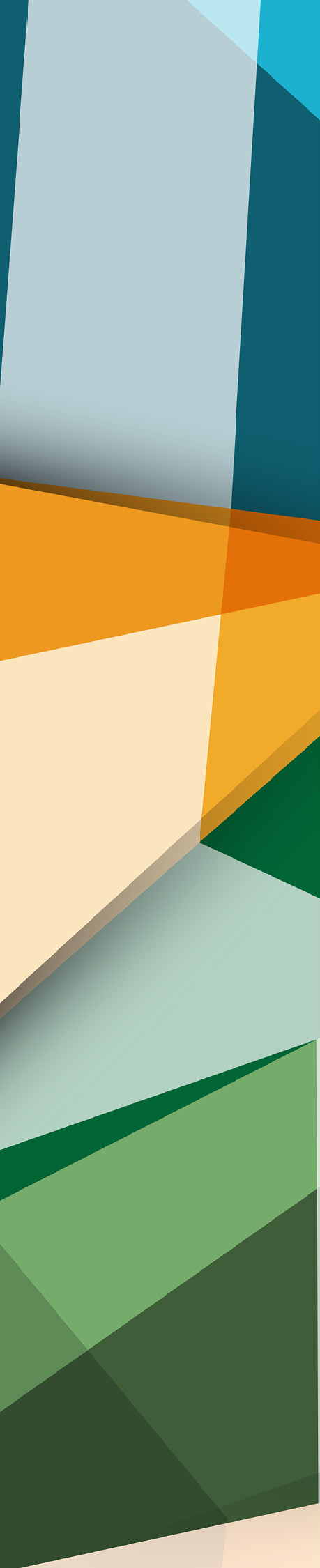 State Requirements in a Contract
Legal basis that allows contracting with CDBG-DR funds.
Date of execution and effectiveness of the contract, the latter does not necessarily have to be the same as the date of execution.
Accurate description of the services and responsibilities required by the program under which it is contracted.
Compensation, the maximum amount to be disbursed for services or tasks under the contract and payment method.
Invoices have to be specific, indicating the services provided and the hours worked. Each invoice must be accompanied by a certificate to the effect that such services have been provided.
[Speaker Notes: Legal basis that allows contracting with CDBG-DR funds.
Date of execution and effectiveness of the contract, the latter does not necessarily have to be the same as the date of execution.
Accurate description of the services and responsibilities required by the program under which it is contracted.
Compensation, the maximum amount to be disbursed for services or tasks under the contract and payment method.
Invoices have to be specific, indicating the services provided and the hours worked. Each invoice must be accompanied by a certificate to the effect that such services have been provided.]
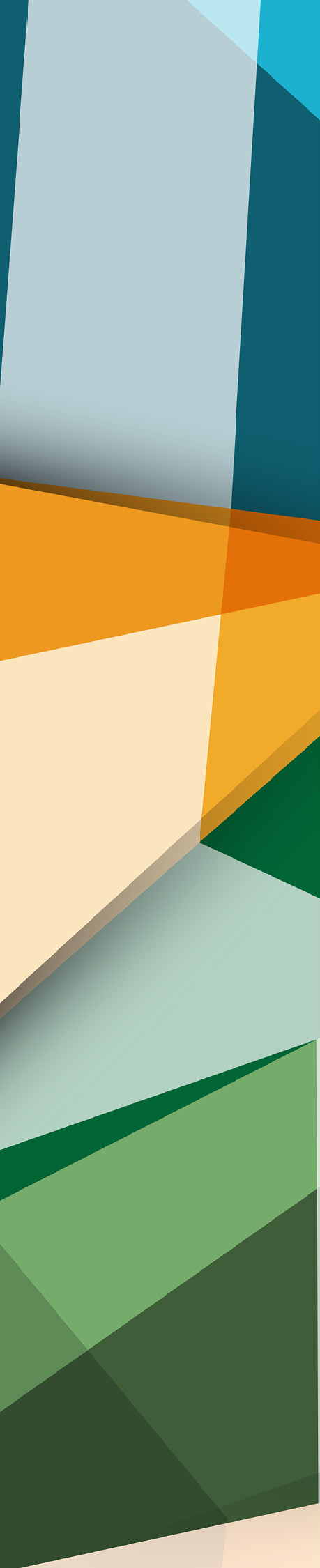 State Requirements in a Contract
Contractor Certifications
From the Treasury Department 
Certifying that you have filed tax returns during the past 5 years.
Certifying that it has no outstanding debt with the Government of Puerto Rico. If so, you have taken advantage of a payment plan and are up to date with payments.
[Speaker Notes: 9. From the Treasury Department 

From the Treasury Department 
 Certifying that you have filed tax returns during the past 5 years.
 Certifying that it has no outstanding debt with the Government of Puerto Rico. If so, you have taken advantage of a payment plan and are up to date with payments.]
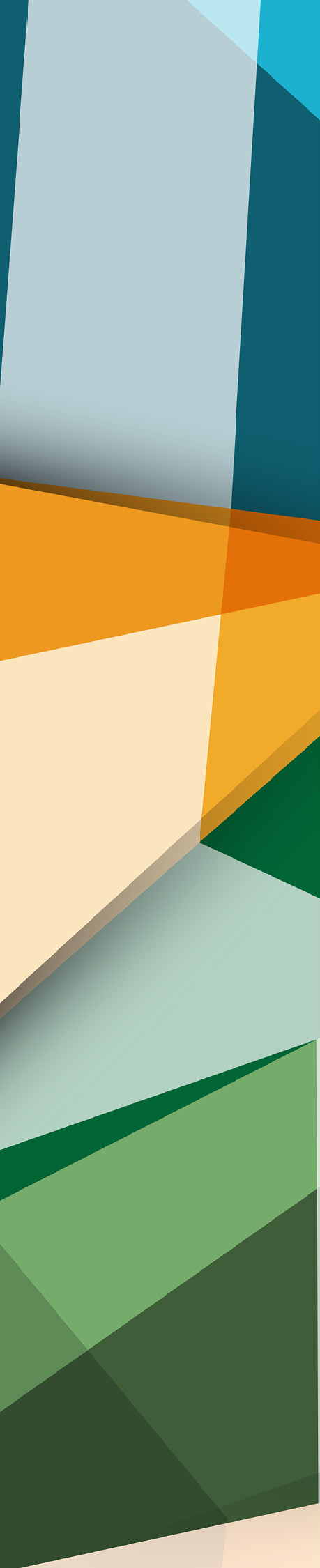 State Requirements in a Contract
Contractor Certifications
a. If the contract exceeds $16,000:
Negative certification of debt with CRIM or certification indicating that the contractor is covered by a payment plan.
From the Department of Labor and Human Resources - In compliance with required payments to Social Security, disability insurance, unemployment and drivers insurance.
Negative certification from ASUME when the contractor is a natural person.
Negative certification of debt with ASEM or that you have taken advantage of a payment plan when the contractor is an insurer or health care provider
[Speaker Notes: a. If the contract exceeds $16,000:
Negative certification of debt with CRIM or certification indicating that the contractor is covered by a payment plan.
From the Department of Labor and Human Resources - In compliance with required payments to Social Security, disability insurance, unemployment and driver insurance.
Negative certification from ASUME when the contractor is a natural person.
Negative certification of debt with ASEM or that you have taken advantage of a payment plan when the contractor is an insurer or health care provider]
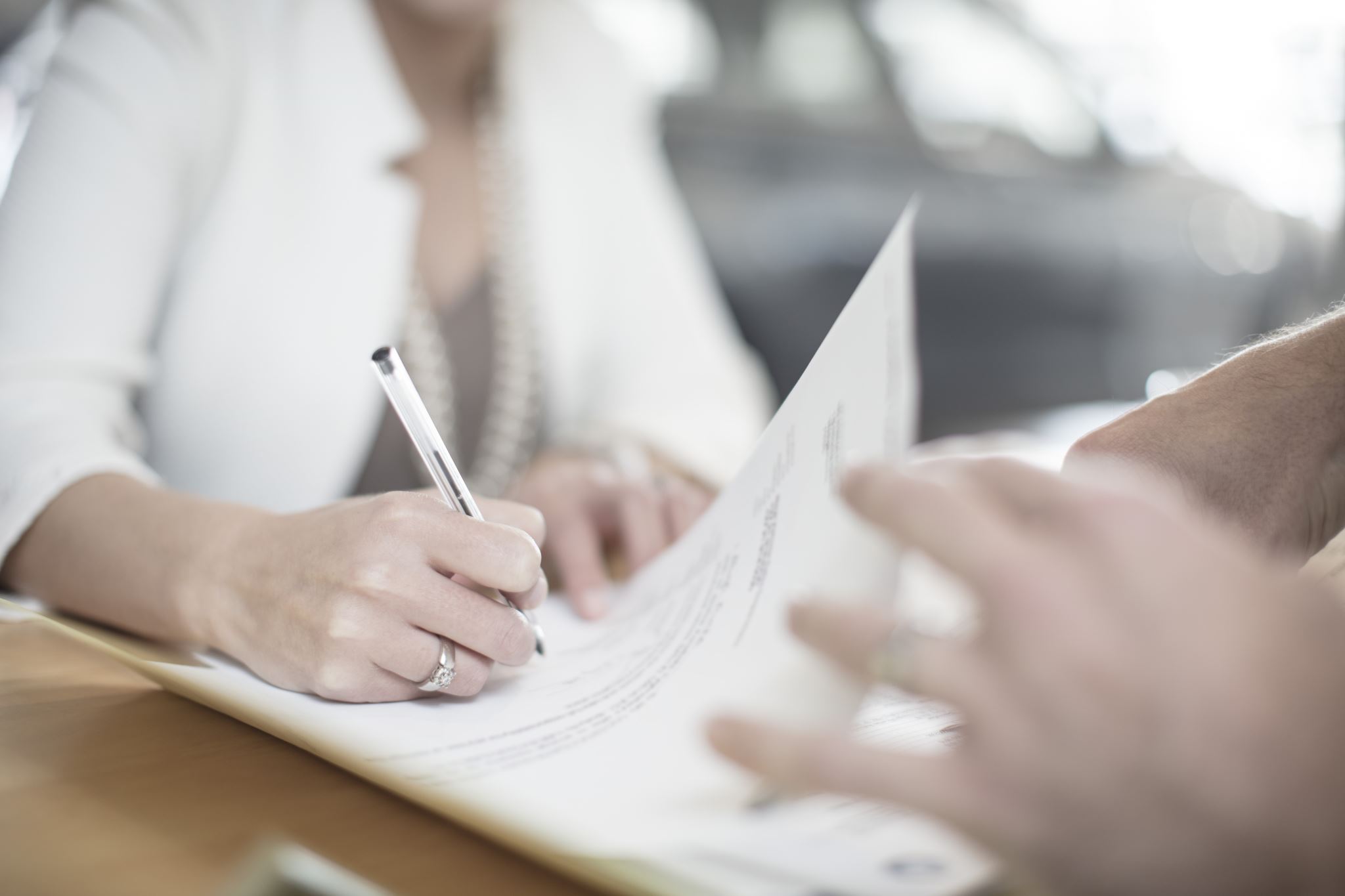 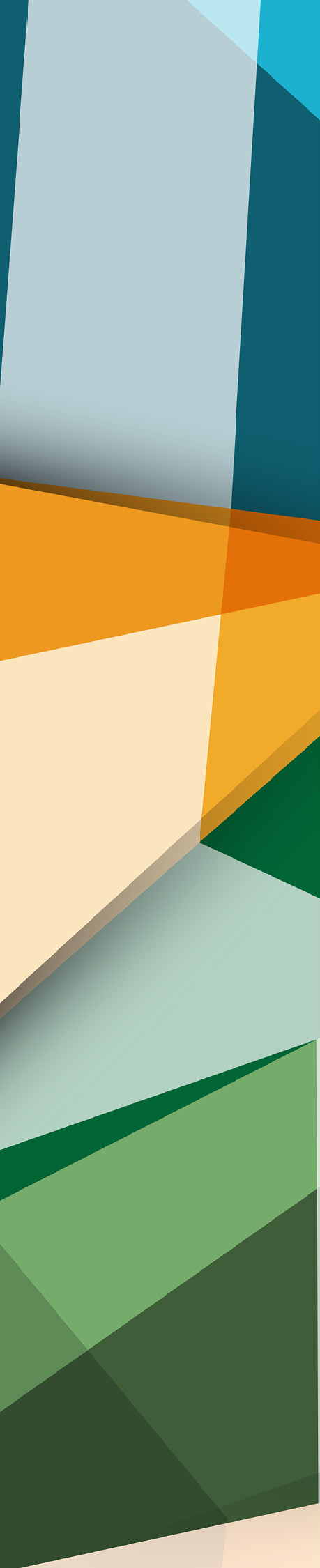 State Requirements in a Contract
10. Withholding of income as established in the Internal Revenue Code for a New Puerto      Rico.
11. Certification of funds.
12. The different clauses regarding conflict of interest policies regarding public employees.
13. Applicable insurance policies.
[Speaker Notes: 10. Withholding of income as established in the Internal Revenue Code for a New Puerto Rico.
11.Certification of funds. In simpler words, where do the funds that will be paid to the contractor come from. 
12.The different clauses regarding conflict of interest policies regarding public employees.
13. Applicable insurance policies.]
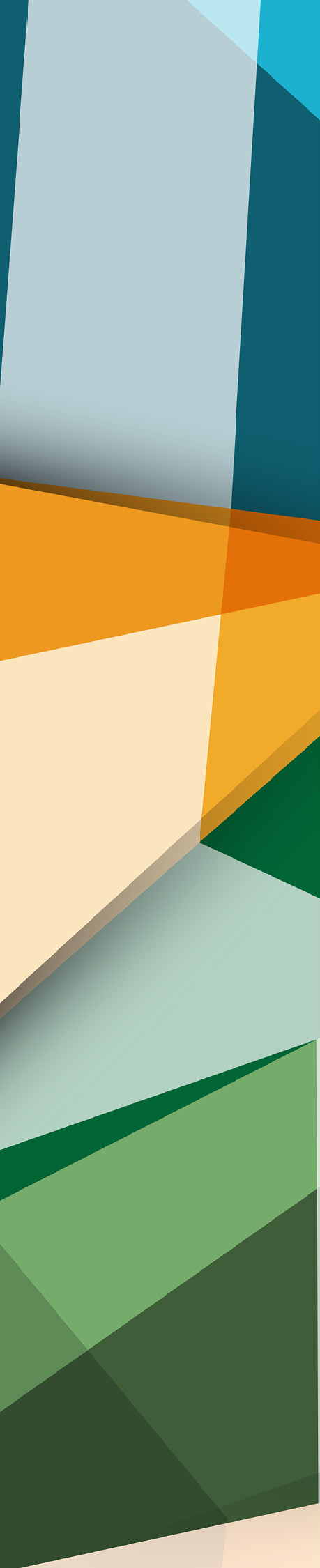 State Requirements in a Contract
14. Contracts for professional services should include two additional clauses to the effect    that:
	a. The contractor has not been convicted of crimes against public integrity.
	b. Knowledge and compliance with the rules of ethics that shelter their profession or 	occupation.
15. If the contractor is a natural person:
	a. Clause that you do not receive illegal money from public entities.
	b. You are not required to pay child support or otherwise, you are up to date with 	support payments or sticking to a payment plan.
[Speaker Notes: 14. Contracts for professional services should include two additional clauses to the effect that:
	a. The contractor has not been convicted of crimes against public integrity.
	b. and, who has Knowledge and compliance with the rules of ethics that shelter their profession or occupation.
15. If the contractor is a natural person:
	a. It must include a clause that you do not receive illegal money from public entities.
	b. and that you are not required to pay child support or otherwise, that you are current with support payments or are complying with a payment plan]
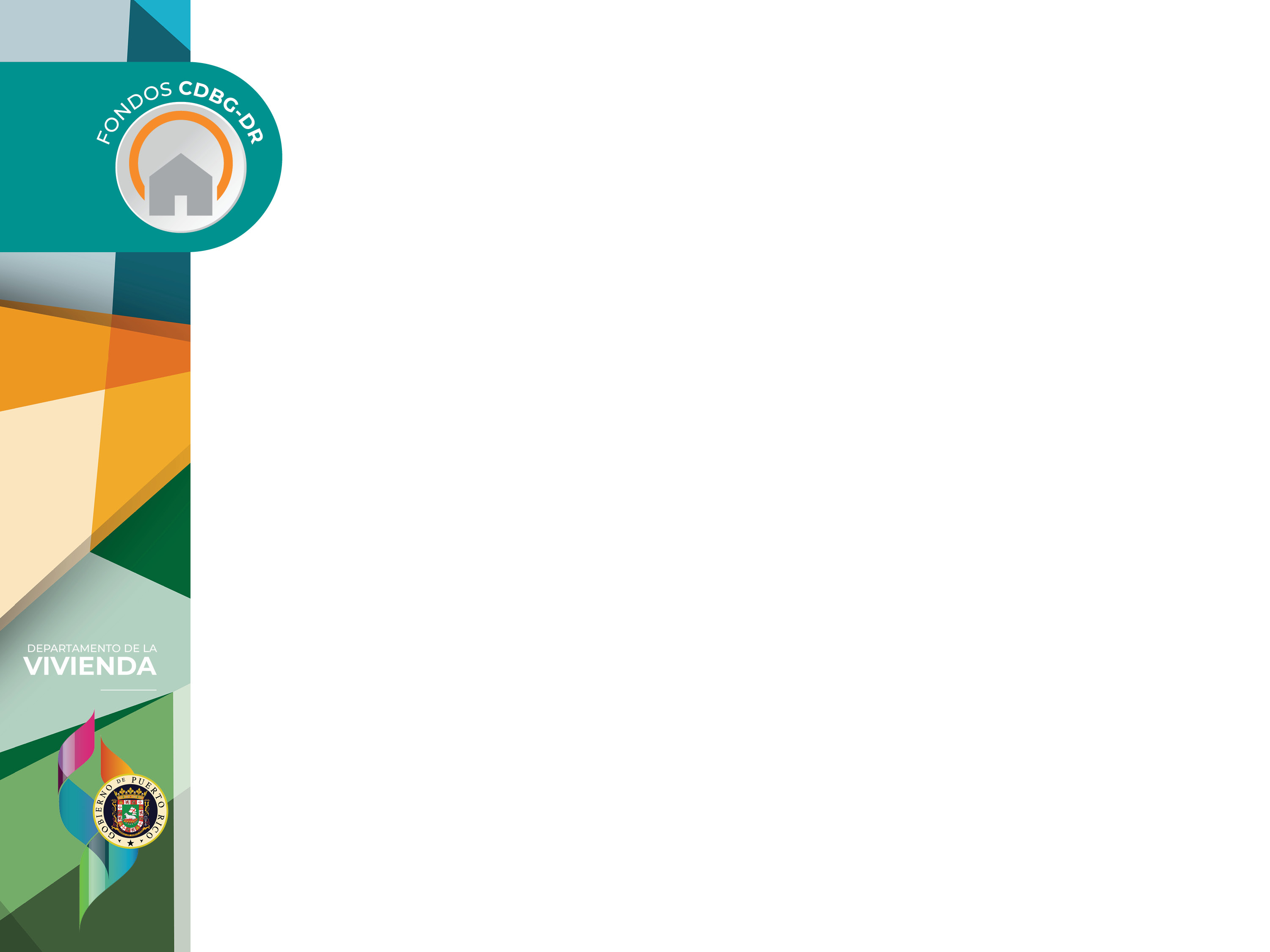 Federal requirements
[Speaker Notes: Now let’s look at the Federal Requirements]
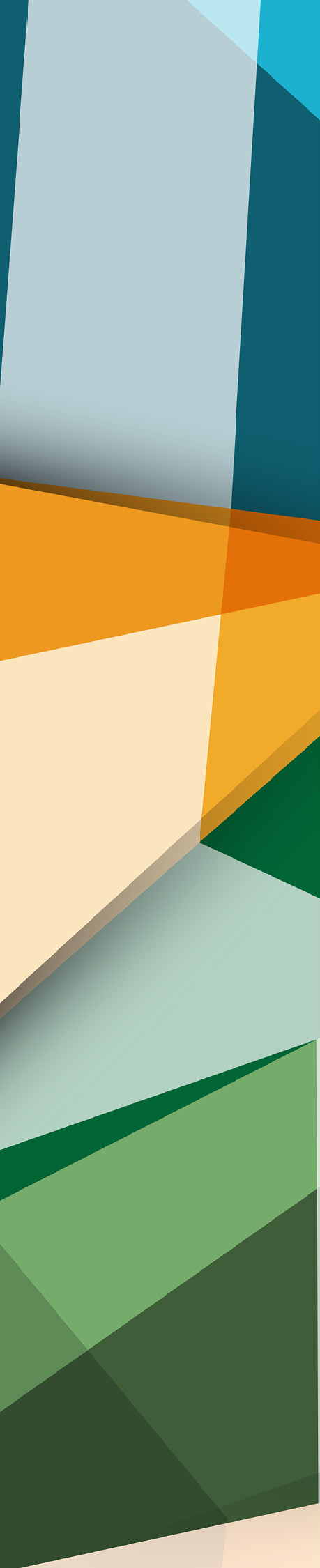 Federal Requirements in a Contract
Our legal system recognizes different types of contracts. However, the most common for CDBG-DR services and goods are:
Fixed price
Cost reimbursement
Under a fixed-price contract, the contractor undertakes to perform all services and/or provide all agreed goods in exchange for a fixed price, regardless of the cost that entails for the contractor.
Under a cost reimbursement contract, the contractor may ask the sub-recipient for reimbursement of permitted expenses up to a maximum, as provided in the contract.
[Speaker Notes: Our legal system recognizes different types of contracts. However, the most common for CDBG-DR services and goods are as follows: (1) fixed price and (2) cost reimbursement. 
Under a fixed-price contract, the contractor undertakes to perform all services and/or provide all agreed goods in exchange for a fixed price, regardless of the cost that entails for the contractor. 

On the other hand, under a cost reimbursement contract, the contractor may ask the sub-recipient for reimbursement of permitted expenses up to a maximum, as provided in the contract.]
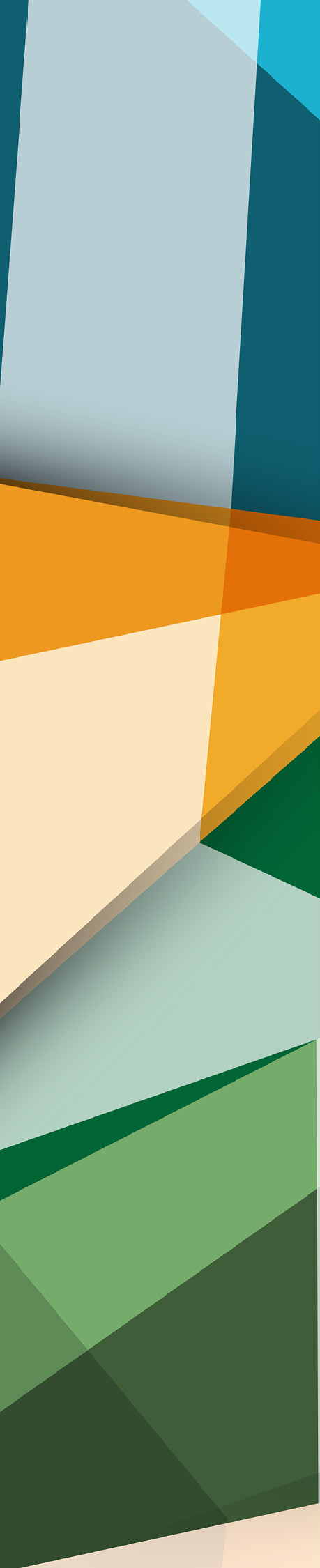 Federal Requirements in a Contract
The term of the contract – the duration of the contract. The term may not be longer than the term set forth in the Subrecipient Agreement between the Subrecipient and PRDOH. 
 The performance and responsibilities assumed by the contractor.
 Liquid damages to be paid by the contractor upon non-compliance.
 Equal Employment Opportunity Compliance prohibiting discrimination in hiring or employment on the basis of race, color, religion, sex, or national origin.
 Mandatory registration in the System for the Management of Adjudications (SAM).
[Speaker Notes: The term of the contract- This refers to the duration of the contract. It is important to note that the term cannot be longer than the term set forth in the Subrecipient Agreement between the Subrecipient and the Department of Housing. 
The performance and responsibilities assumed by the contractor.
Liquid damages (that is, money) to be paid by the contractor in the event of non-compliance.
Equal Employment Opportunity Compliance prohibiting discrimination in hiring or employment on the basis of race, color, religion, sex, or national origin.
Mandatory registration in the System for the Management of Adjudications (SAM).]
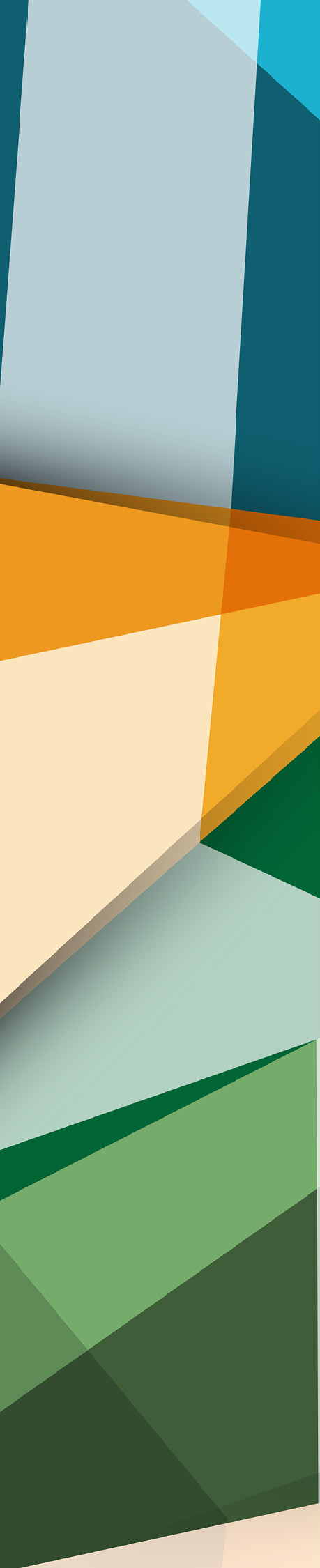 Federal Requirements in Contracts
7. Record retention for 5 years after the last payment. However, if there is a pending claim or litigation between the sides, the records must be maintained until all disputes are resolved.
8. Value engineering- pursues that the systems, articles, materials,  services, and  equipment work for their intended use at the lowest cost.
9. The contractor has not  incurred in bribery to benefit  himself on any  federal transaction.
10.  Benefit M/WBE and individuals with low- or very low income under the Section 3 profile. 
11.  Drug-Free Workplace Act clause.
[Speaker Notes: 7. In record retention for 5 years after the last payment. However, if there is a pending claim or litigation between the sides, the records must be maintained until all disputes are resolved.
8. Value engineering- he looks for the systems, the articles, the materials, the services, and the equipment work for use at the lowest cost.
9. The contractor has not to incur bribery for benefit in a federal transaction.
10.  To benefit M/WBE and individuals with low- or very low income under the profile Section 3. 
11. The workplace act clause on drug-free.]
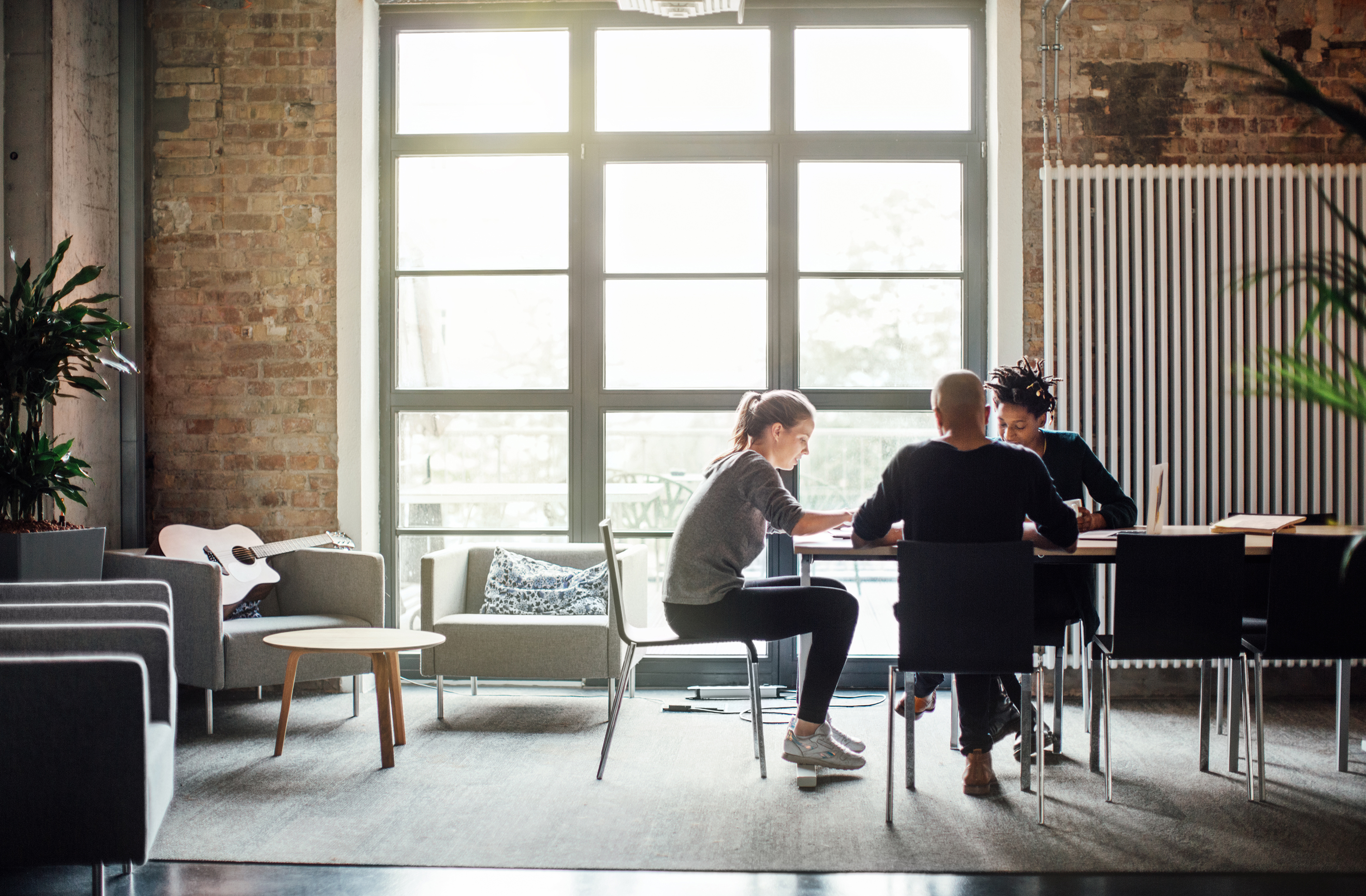 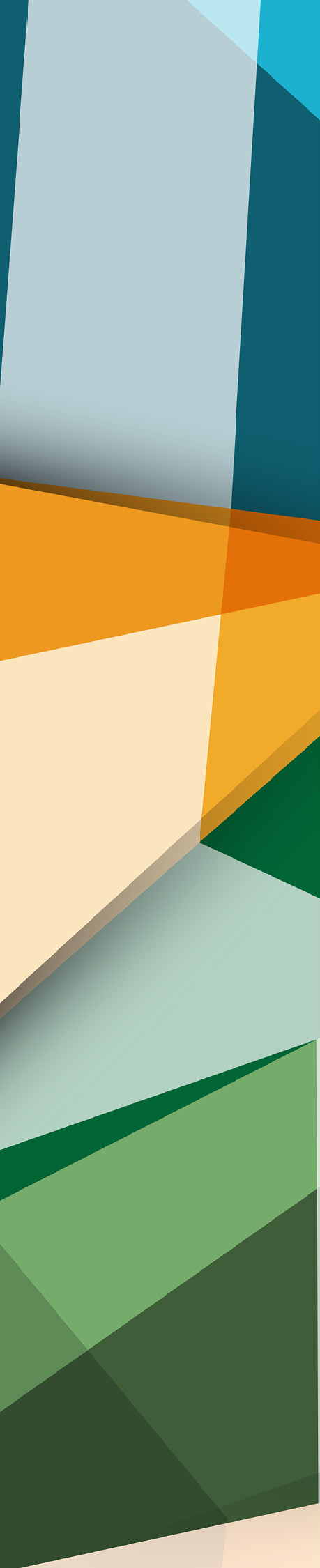 Federal Requirements in Contracts
12. The contractor must comply with the provisions of the sub-recipient agreement. In addition, a language is added indicating the federal stipulations in the sub-recipient agreement apply in the contract and subcontracts. 
13. The work performed by the subcontractor must be by the applicable terms of the agreement between PRDOH and the contractor.
14. The subcontract does not harm the rights of PRDOH. 
15. The subcontract does not create a relationship between Housing PRDOH and the subcontractor.
16. In compliance with the Housing policies on the protection of personal confidential information.
[Speaker Notes: 12. The contractor must comply with the provisions of the sub-recipient agreement. In addition, a language is added indicating the federal stipulations in the sub-recipient agreement apply in the contract and subcontracts. 
13. The work performed by the subcontractor must be by the applicable terms of the agreement between PRDOH and the contractor.
14. The subcontract does not harm the rights of PRDOH. 
15. The subcontract does not create a relationship between PRDOH and the subcontractor.
16. In compliance with the Housing policies on the protection of personal confidential information.]
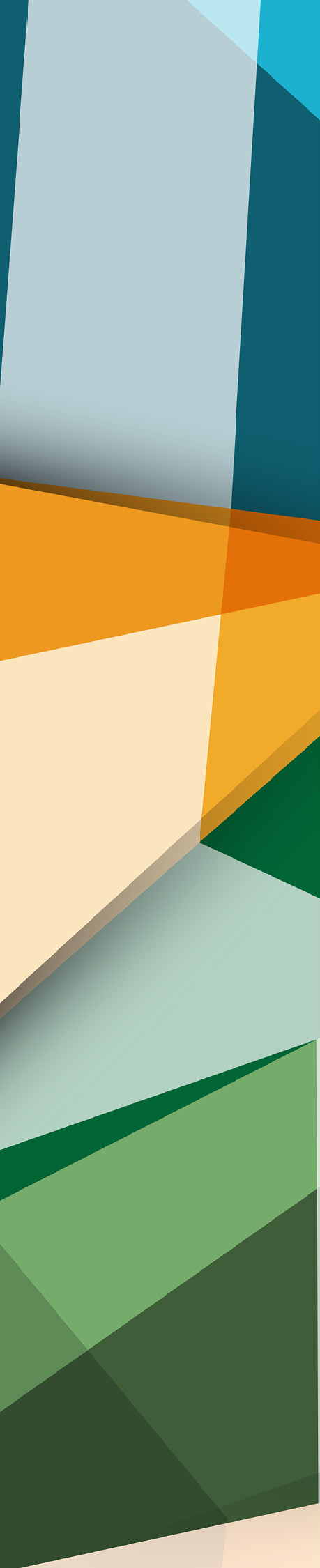 Federal Requirements in Contracts
17. The Contractor is committed to monitoring the performance of its subcontractors and that they comply with applicable state and federal regulations and policies.
18. In addition, it must be included in the contract that the contractor will comply with the following federal laws:
Clean Air and Federal Water Pollution Control Acts-  They regulate air and surface water pollution, respectively.
Energy Policy and Conversation Act- Establishes standards on energy conservation and efficiency.
19. Must Include a copy of the HUD General Provisions.
[Speaker Notes: 17. The Contractor is committed to monitoring the performance of its subcontractors and that they comply with applicable state and federal regulations and policies.
18. In addition, it must be included in the contract that the contractor will comply with the following federal laws:
Clean Air and Federal Water Pollution Control Acts- regulate air and surface water pollution, respectively.
Energy Policy and Conversation Act- sets standards on energy conservation and efficiency.
19. Include a copy of the HUD General Provisions.]
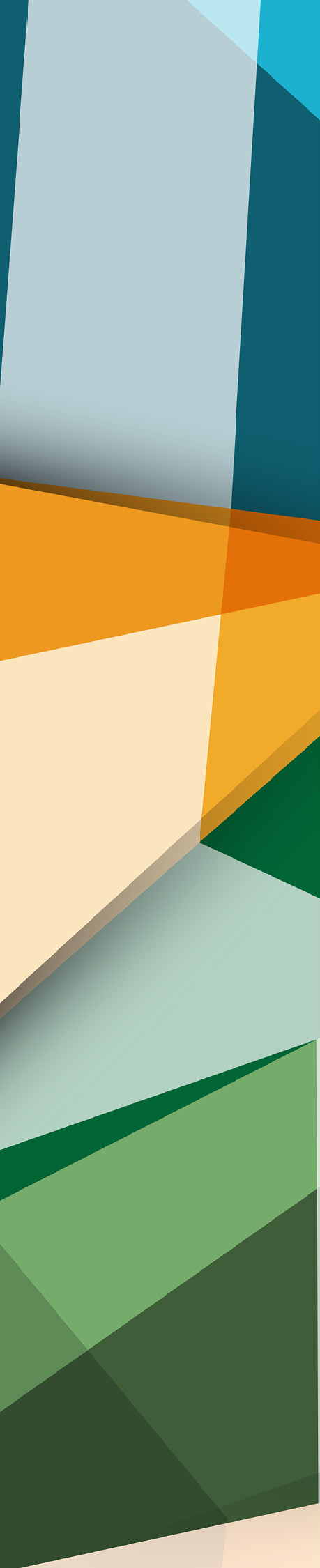 Federal Requirements in Contracts
21. A contract that exceeds the amount of $10,000.
a. Provides for the termination of the contract due to the convenience of the parties, indicating how pending matters would be addressed.
b. Solid Waste Disposal Act- is the management of solid waste and use of recovered materials.
20. In a contract of construction for an amount that exceeds $ 2,000: 
It must include a compliance clause with the Davis-Bacon Act and Copeland "Anti-Kickback" Act as well as similar labor regulations (which prohibit a contractor from causing its employee to forgo pay, totally or partially). Other laws, regulations, and executive orders of labor also govern construction contracts.
[Speaker Notes: 20. In a contract of construction for an amount that excess of $ 2,000: 
It must include a compliance clause with the Davis-Bacon Act and Copeland "Anti-Kickback" Act as well as similar labor regulations (which prohibit a contractor from causing its employee to forgo pay, incomplete or in part). Other laws, regulations, and executive orders of labor also govern construction contracts.

21. A contract that exceeds the amount of 10,000.
a. Provides for the termination of the contract due to the convenience of the parties, indicating how pending matters would be addressed.
b. Solid Waste Disposal Act- is the management of solid waste and use of recovered materials.]
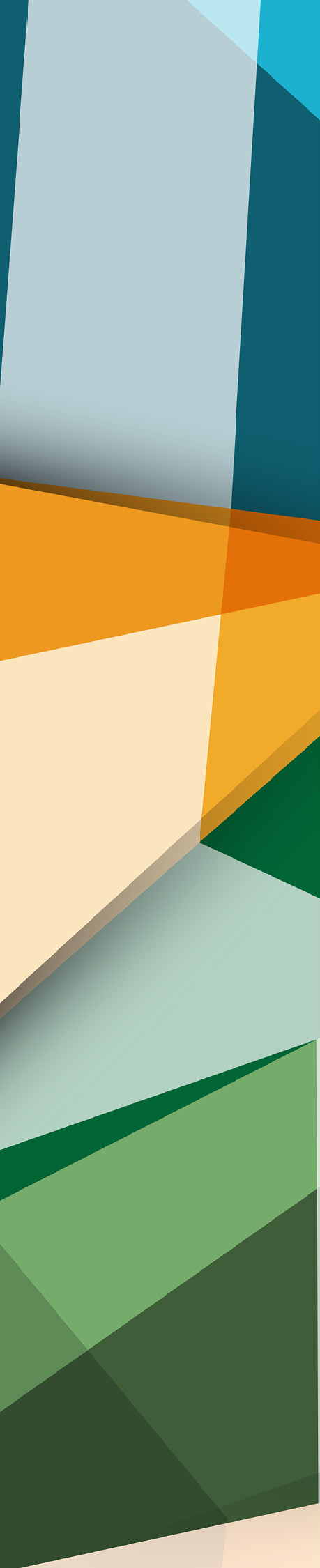 Federal Requirements in Contracts
22. Contracts that exceed $100,000. 
Byrd Anti-Lobbying- no federal funds have been used with the intent to induce an employee or member of an agency or federal Congress to obtain a contract or federal funds in their favor.
 
23. Contracts that exceed $150,000.
Compliance with the Contract Work Hours and Safety Standards Act requires contractors to pay their employees by providing federal, "over-time" services. For every hour worked by an employee more than 40 hours, he must be paid compensation of 1.5 times his hourly wage.
[Speaker Notes: 22. In contracts of more than $100,000, it must be included the clause of:

a. Byrd Anti-Lobbying- certifying that federal funds have not been used with the intention of inducing an employee or member of an agency or the Federal Congress to obtain a contract or federal funds in their favor.

23. In contracts that exceeds $150,000,

b. Compliance with the Contract Work Hours and Safety Standards Act requires contractors to pay their employees by providing federal, "over-time" services. For every hour worked by an employee more than 40 hours, he must be paid compensation of 1.5 times his hourly wage.]
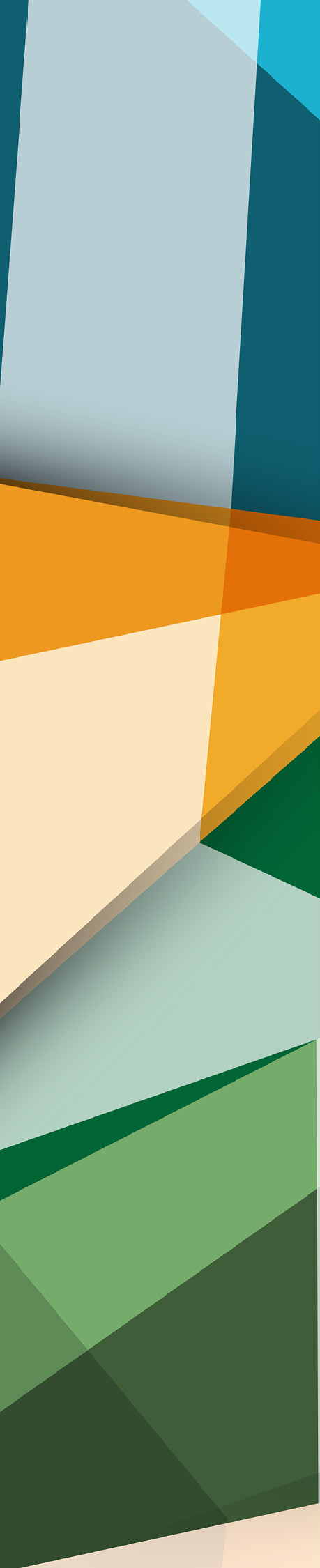 Important Note
All Subrecipients must send PRDOH a copy of the signed contract within three days of its signature. This action can be made by email to the PRDOH Legal Division.

If the Subrecipient is a government entity, it must also register its contract with the Comptroller Office of P.R. within 15 days after its signature.
[Speaker Notes: Important Note

All Subrecipients must send PRDOH a copy of the signed contract within three days of its signature. This action can be made by email to the PRDOH Legal Division.

2. If the Subrecipient is a government entity, it must also register its contract with the Comptroller Office of P.R. within 15 days after its signature.]
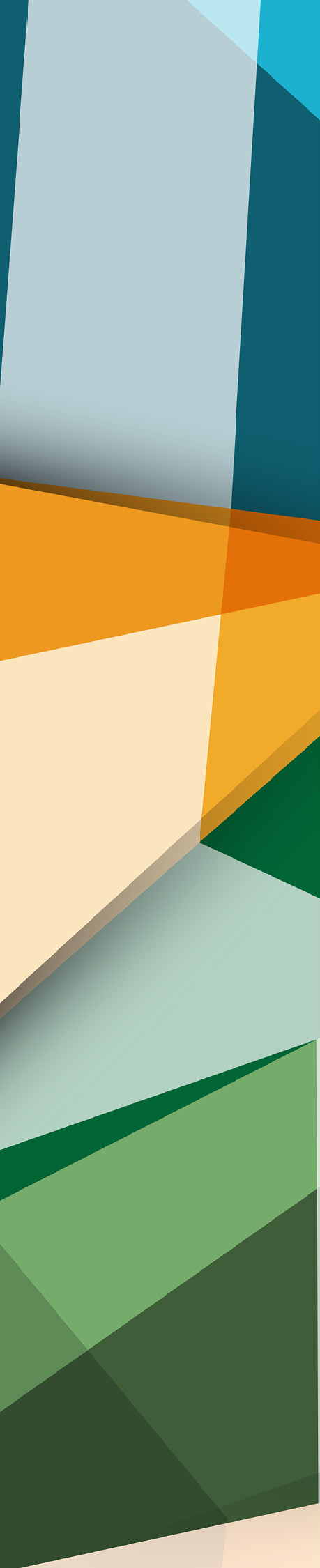 Thank You
[Speaker Notes: We appreciate your attention and support.

We count on your support to meet all contracts requirements.]